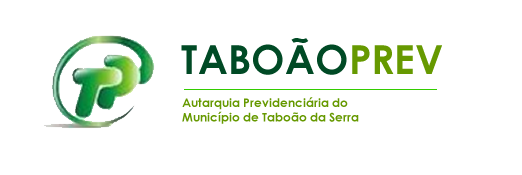 Prestação de Contas2020Lei Municipal nº 1.979/10
Segurados da Taboãoprev
Relação entre Servidores Ativos x Aposentados e Pensionistas
Benefícios
De acordo com o Plano de Benefícios estabelecido no art. 82 da Lei nº 141 de 22 de junho de 2007
* A partir da Emenda Constitucional  nº 103 de 12/11/2019, os RPPS devem pagar apenas aposentadorias e pensões.
Receitas da Taboãoprev(Valores acumulados)
Despesas da Taboãoprev(Valores acumulados)
Saldo Receitas - Despesas
Resultado das Aplicações Financeiras
Detalhamento da Taxa de Administração
O valor anual da Taxa de Administração da Taboãoprev é de 2% (dois pontos percentuais) do valor total das remunerações, proventos e pensões pagos aos segurados e beneficiários do RPPS, relativo ao Exercício Financeiro anterior, observando-se que:
I - será destinada exclusivamente ao custeio das despesas correntes e de capital necessárias à organização e ao funcionamento da Unidade Gestora do RPPS, inclusive para a conservação do seu patrimônio;
II - na verificação da utilização dos recursos destinados à Taxa de Administração, não serão computadas as despesas diretamente decorrentes das aplicações de recursos em ativos financeiros, conforme previsto em norma do Conselho Monetário Nacional;
III - o RPPS poderá constituir reserva com as sobras do custeio das despesas do Exercício, cujos valores serão aplicados para os fins a que se destina a Taxa de Administração.
Detalhamento da Taxa de Administração (Valores acumulados)
Composição da Taxa de Administração
1 A Base de Cálculo da Taxa Administrativa é de 2% (dois pontos percentuais) do valor total das remunerações, proventos e pensões pagos aos segurados e beneficiários do RPPS, relativo ao Exercício Financeiro anterior.
2 Acumulado até Outubro/2020
Distribuição dos Investimentos por Sub-segmento – Dezembro/2020
Rentabilidade acumulada das aplicações – Base Outubro/2020
Rentabilidade acumulada das aplicações – Base Outubro/2020
Certificado de Regularidade Previdenciária – CRP
Durante o ano de 2019, a Taboãoprev, cumpriu os critérios estabelecidos pelo Ministério da Previdência Social – MPS, mantendo de forma regular a situação da autarquia e, desta forma, com o Certificado de Regularidade Previdenciária – CRP em vigor durante todo o período.
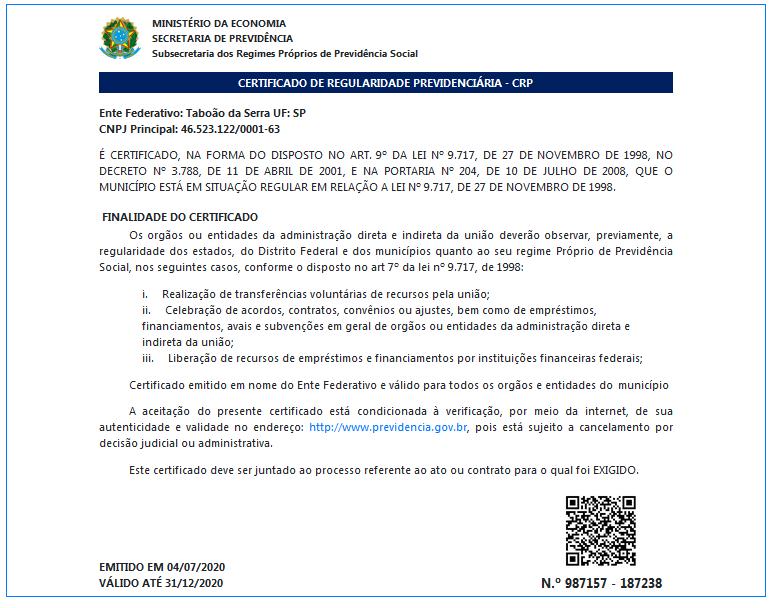 Conselho Municipal de Previdência
Mario da Silva Gomes
Neuza Neves Vieira
Alexandre Rafael Diniz
Marcia Regina de Souza
Reinaldo Silva Borges
Ricardo Teodoro Silva de Souza
Conselho Fiscal
Marta Ferreira Berlanga
Jair José dos Santos
Silvonei Rogério Guedes
Thomaz Martin Gonçalves Oyamaguchi

Comitê de Investimentos
Edinaldo da Silva Leite
Maria Carmen Fernandes Ruiz
Maurício Lourenço da Silva
Diretoria ExecutivaSuperintendente Autárquico – Marcos Rogério Fregate BaraldiDiretora Previdenciária – Eliana Bendini LantyerDiretor Administrativo e Financeiro – Daniel Cézar
Para saber mais acesse:www.taboaoprev.com.br
No site estão disponíveis informações sobre:
 Autorização de Aplicação Resgate;
 Atas das Reuniões dos Conselhos e Comitê;
 Cenário Econômico;
 Contratos;
 Instituições Financeiras Credenciadas a operarem com a Taboãoprev;
 Investimentos Financeiros;
 Política de Investimentos;
 Prestação de Contas – Demonstrações Contábeis por Trimestre;
 Concursos Públicos;
 Holerites e Informe de Rendimentos;
 Instituições parceiras da Taboãoprev; e
 Outras informações.
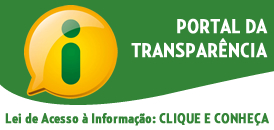